CHÀO MỪNG CÁC EM 
ĐẾN VỚI TIẾT TIẾNG VIỆT
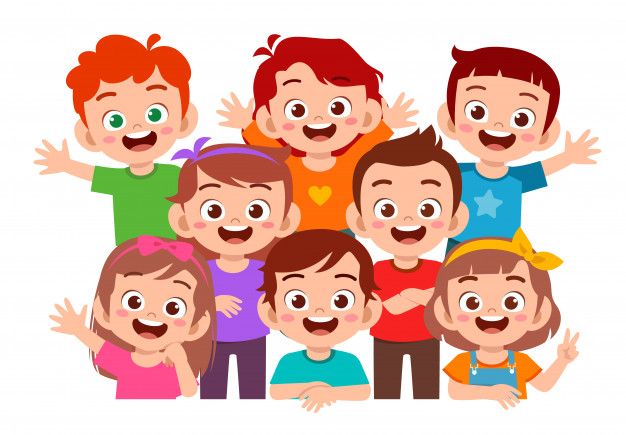 Bài
24
NẶN ĐỒ CHƠI
TIẾT 1, 2 . TẬP ĐỌC
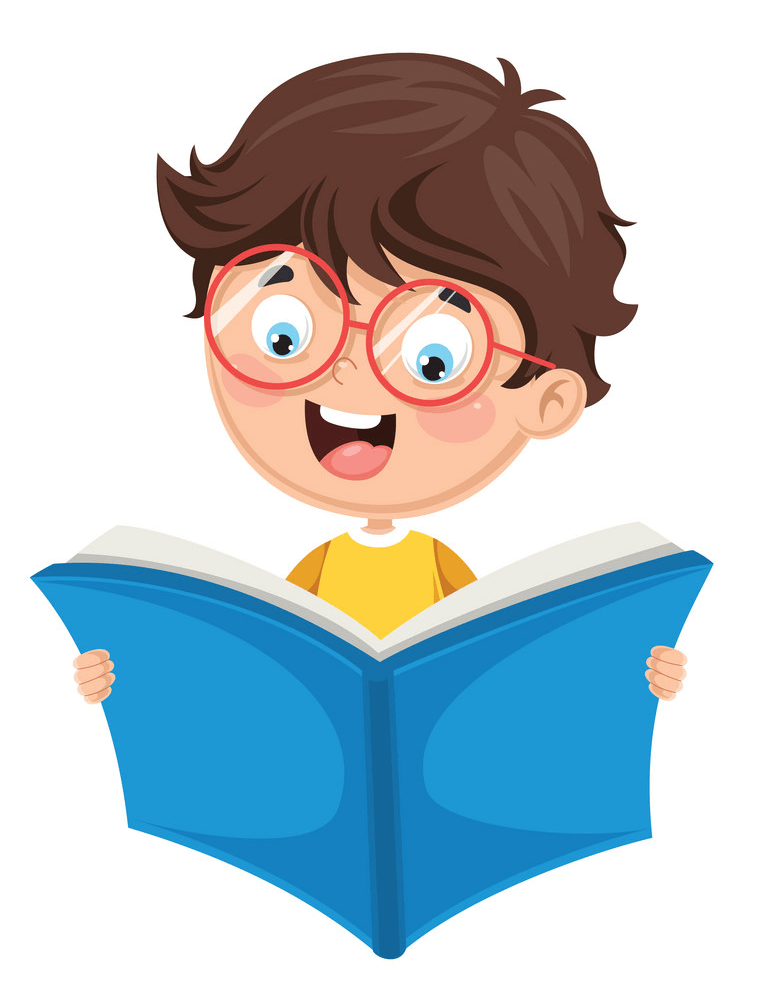 Yêu cầu cần đạt
- Đọc đúng, rõ ràng; biết cách ngắt nghỉ,  nhấn giọng phù hợp.
  - Hiểu nghĩa từ: cối giã trầu, thích chí.
  - Hiểu nội dung bài thơ: Trò chơi quen thuộc của trẻ em -  nặn đồ chơi.
  - Luyện tập theo văn bản đọc.
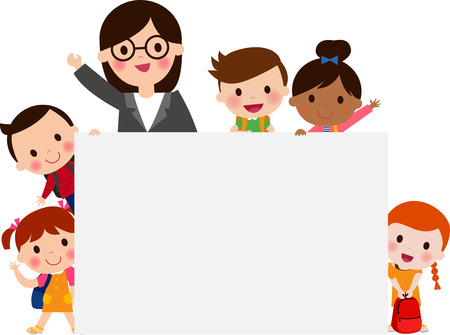 TIẾT 1
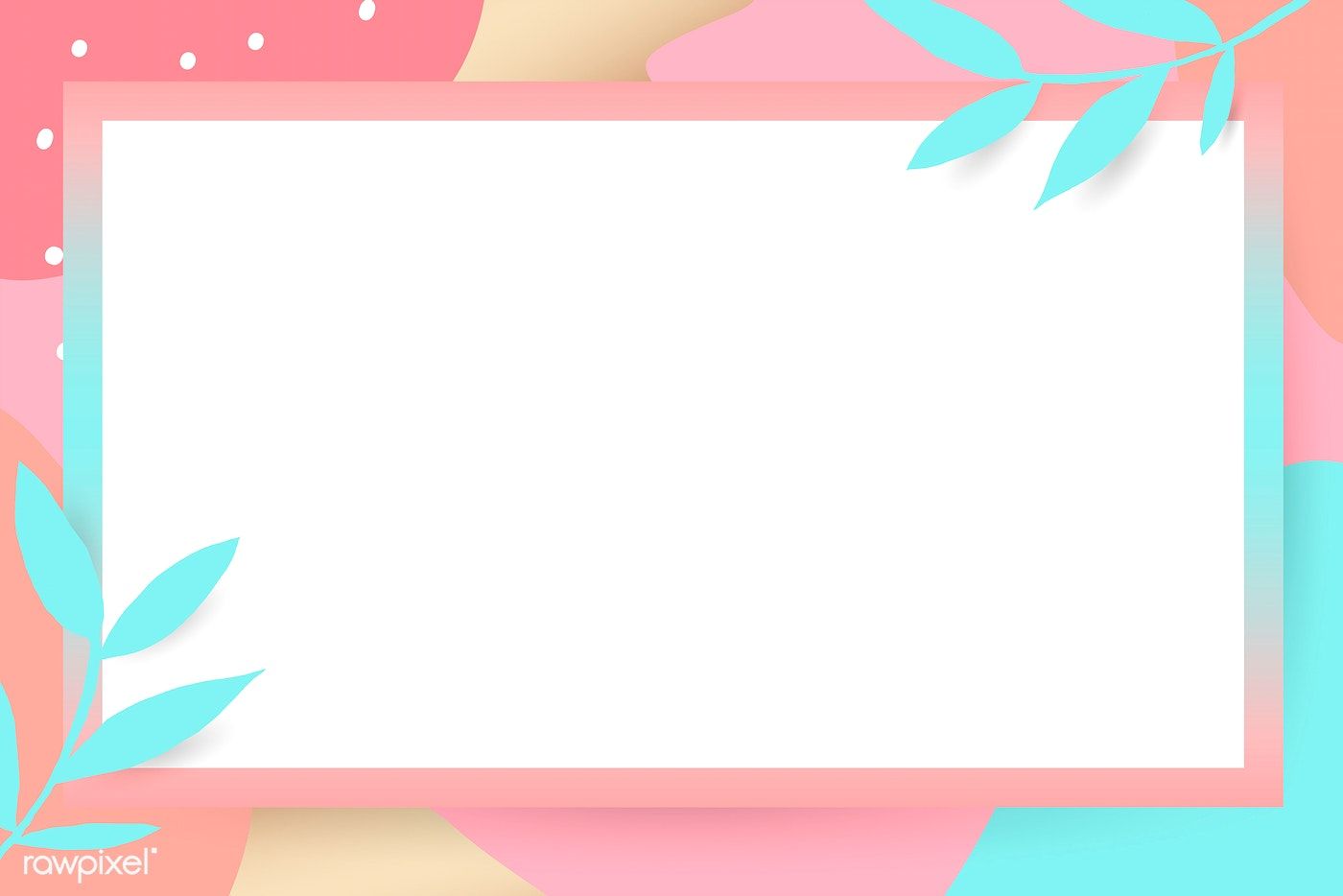 LẬT MẢNH GHÉP
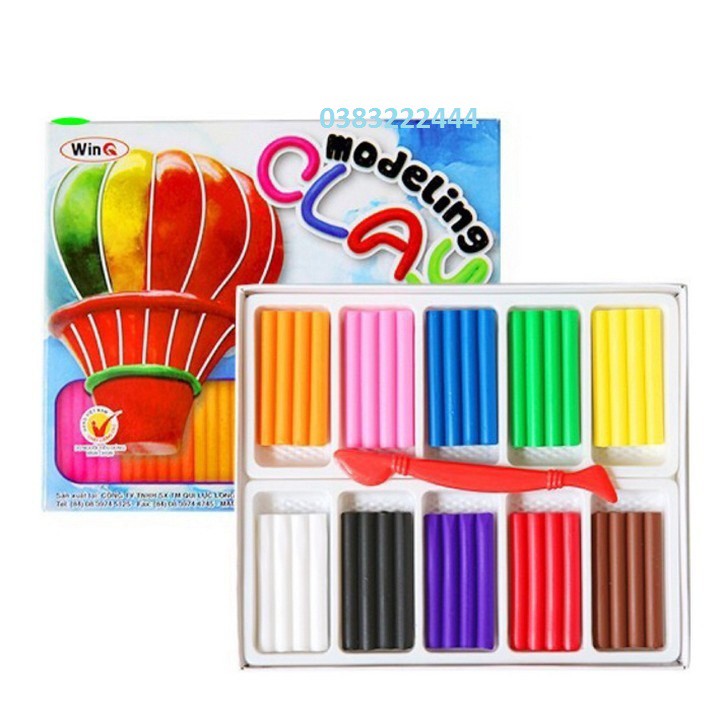 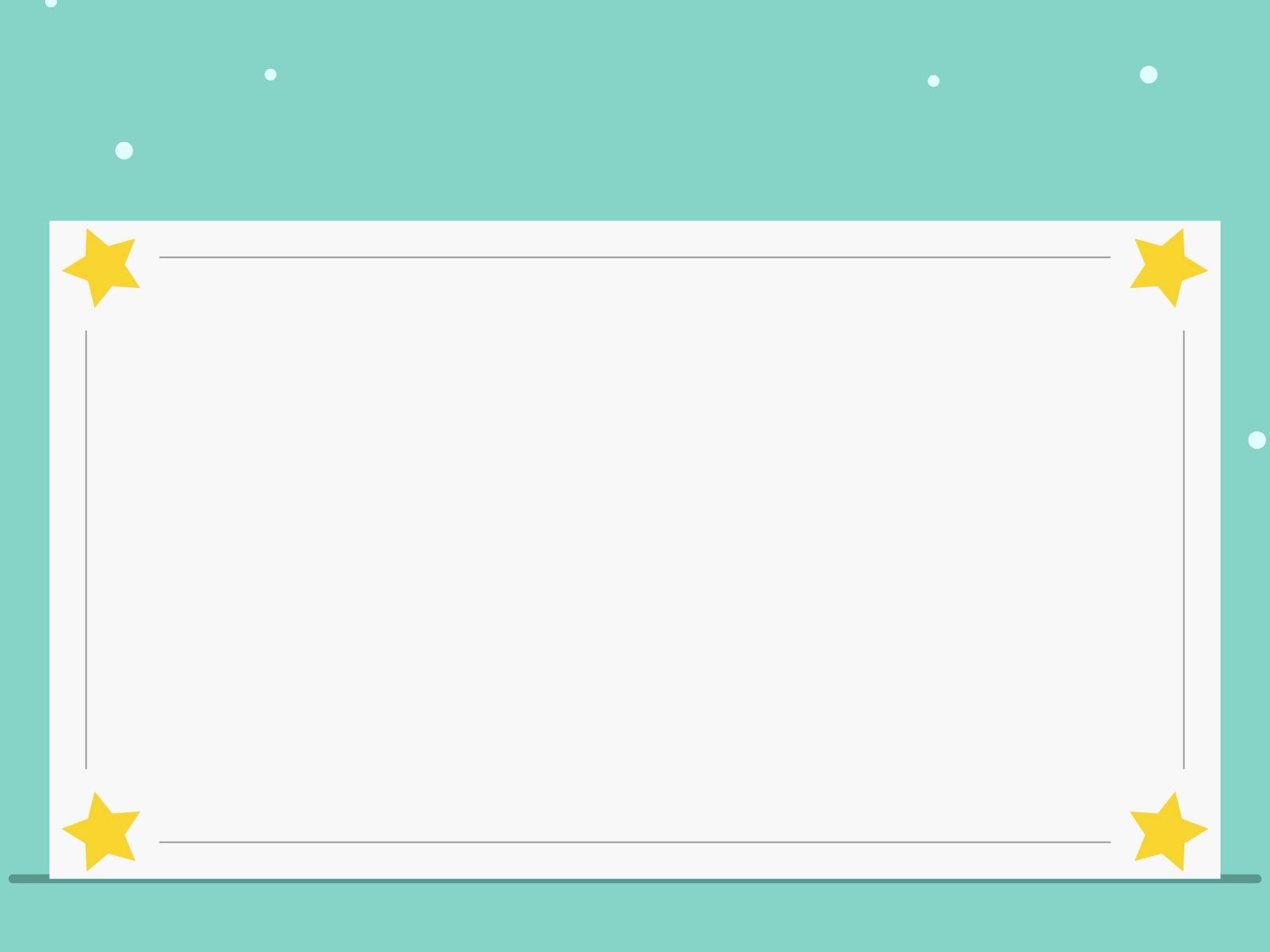 Đọc đoạn 3 bài “Rồng rắn lên mây” và trả lời câu hỏi:
 Nếu bạn khúc giữa bị đứt thì bạn đó phải làm gì?
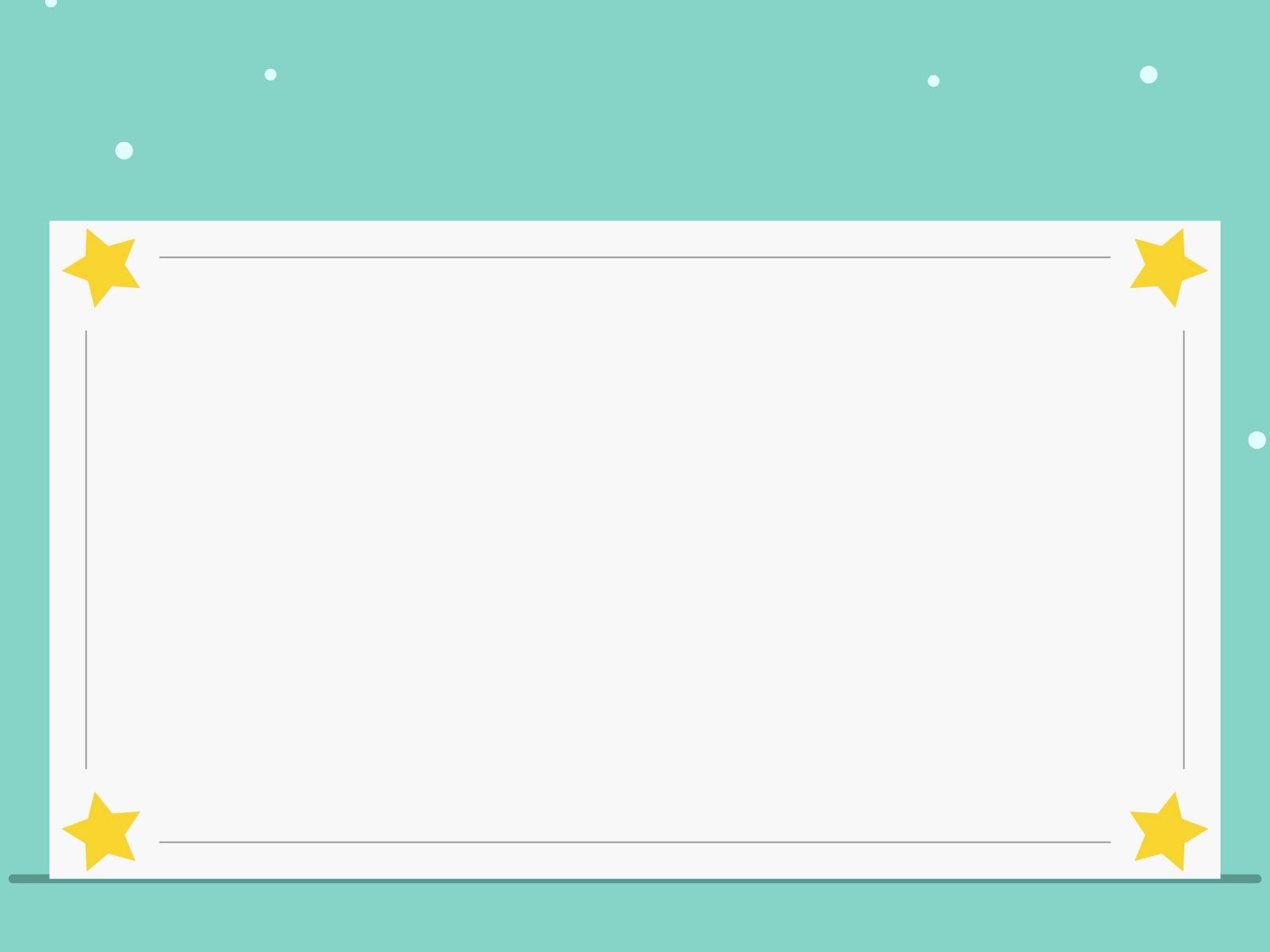 Đây là trò chơi gì?
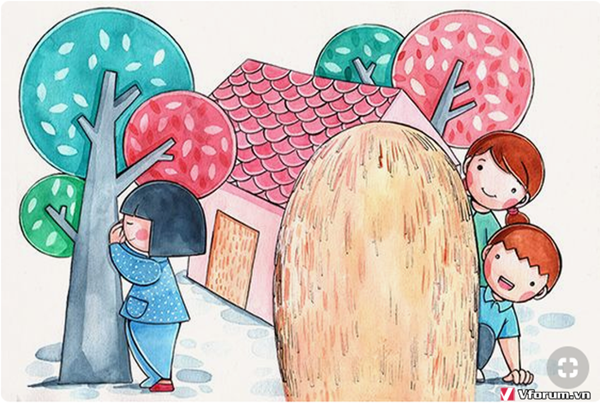 Trốn tìm
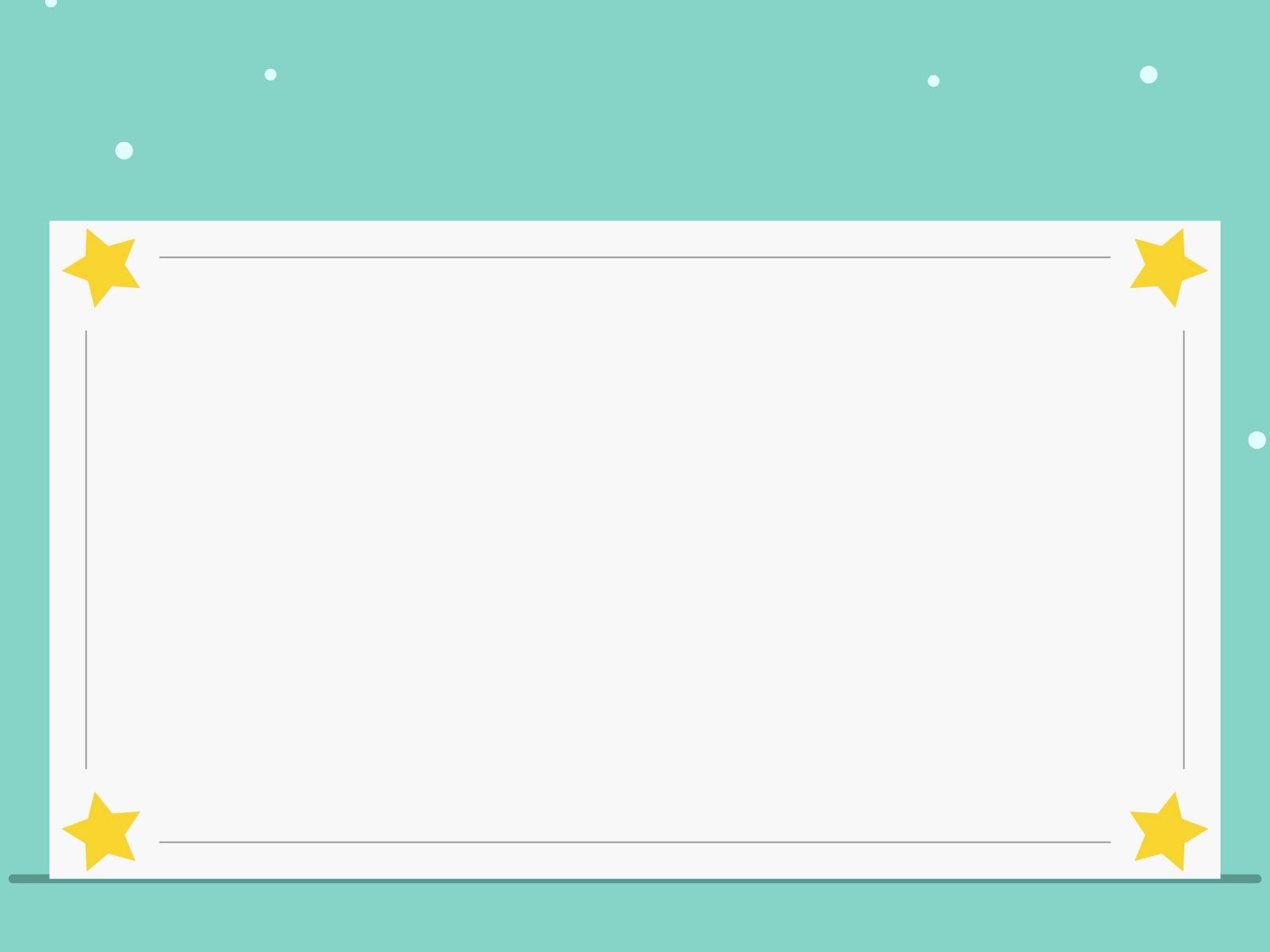 Tên trò chơi trong hình
Rồng rắn lên mây
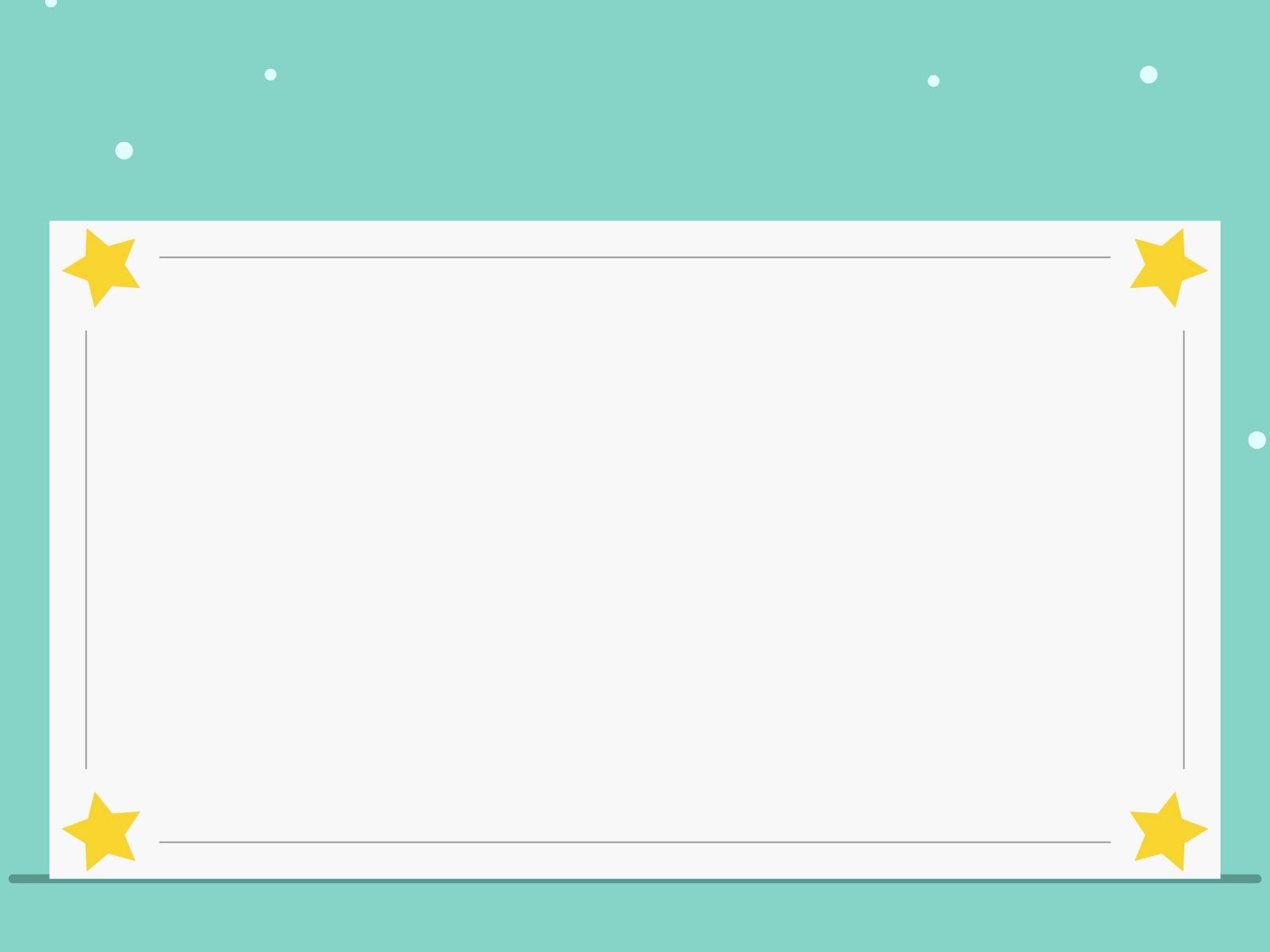 Đây là trò chơi….
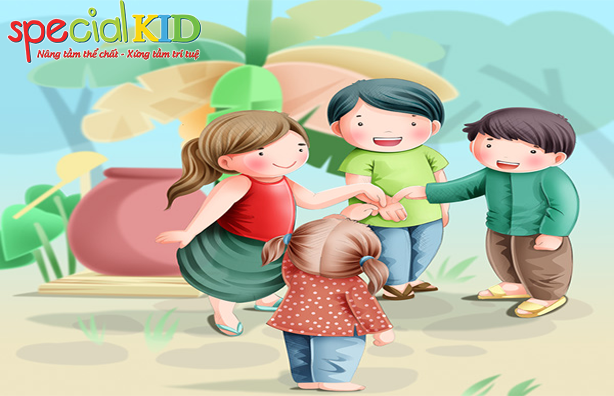 Chi chi chành chành
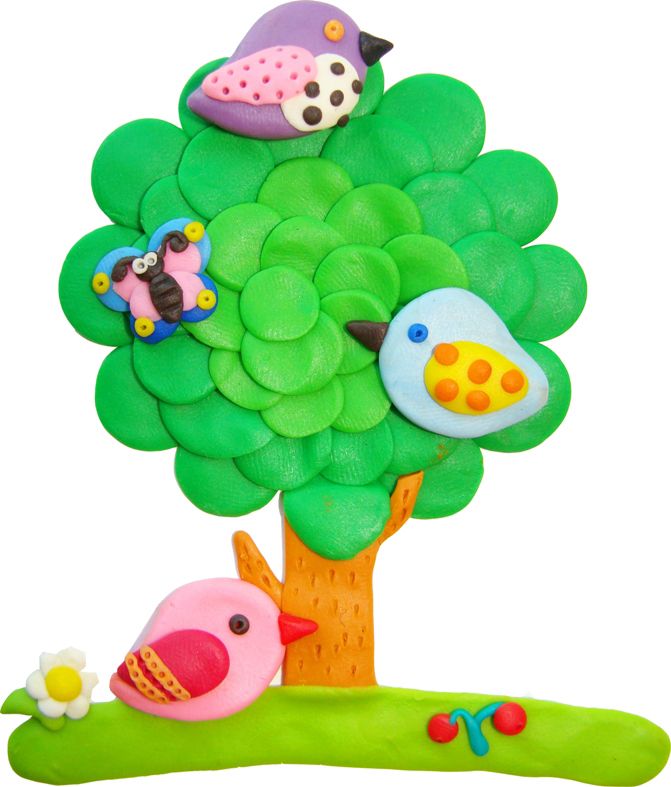 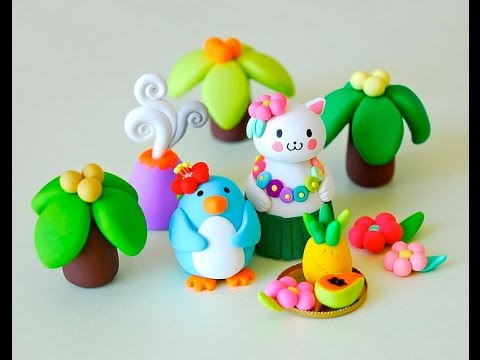 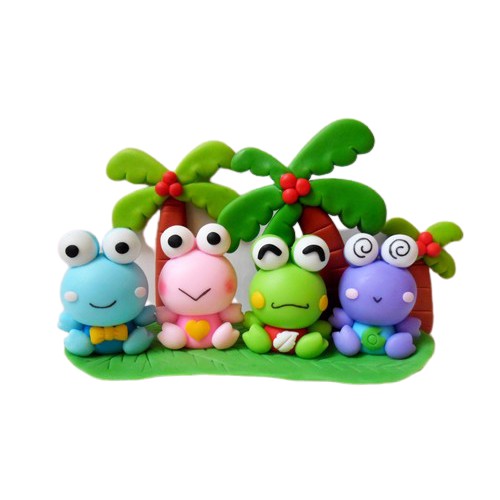 NẶN ĐỒ CHƠI
Đây là thằng chuộtTặng riêng chú mèo,Mèo ta thích chíVểnh râu “meo meo”!Ngoài hiên đã nắng,Bé nặn xong rồi.Đừng sờ vào đấy,Bé còn đang phơi.
(Nguyễn Ngọc Ký)
Bên thềm gió mát,Bé nặn đồ chơi.Mèo nằm vẫy đuôi,Tròn xoe đôi mắt.Đây là quả thị,Đây là quả na,Quả này phần mẹ,Quả này phần cha.Đây chiếc cối nhỏBé nặn thật tròn,Biếu bà đấy nhé,Giã trầu thêm ngon.
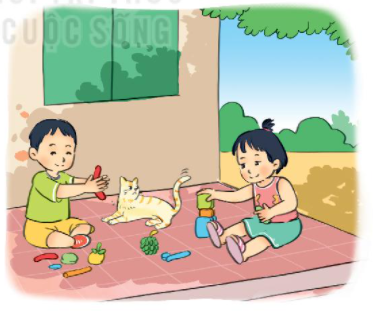 LUYỆN ĐỌC
thích chí
tròn xoe
vểnh râu
giã trầu
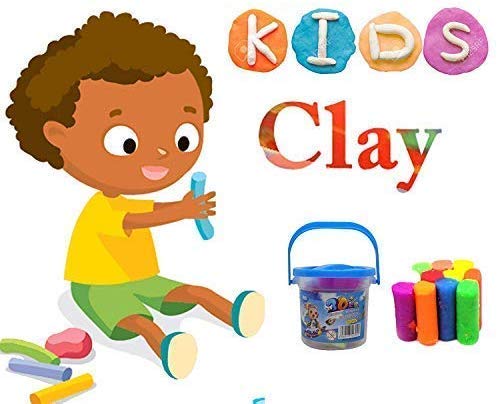 NẶN ĐỒ CHƠI
Bên thềm gió mát,Bé nặn đồ chơi.Mèo nằm vẫy đuôi,Tròn xoe đôi mắt.Đây là quả thị,Đây là quả na,Quả này phần mẹ,Quả này phần cha.Đây chiếc cối nhỏBé nặn thật tròn,Biếu bà đấy nhé,Giã trầu thêm ngon.
Đây là thằng chuộtTặng riêng chú mèo,Mèo ta thích chíVểnh râu “meo meo”!Ngoài hiên đã nắng,Bé nặn xong rồi.Đừng sờ vào đấy,Bé còn đang phơi.
            (Nguyễn Ngọc Ký)
1
4
2
5
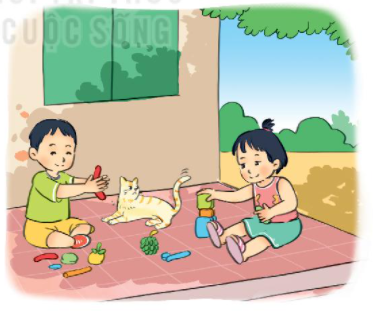 3
Luyện đọc
Đây là thằng chuộtTặng riêng chú mèo,Mèo ta thích chíVểnh râu “meo meo”!
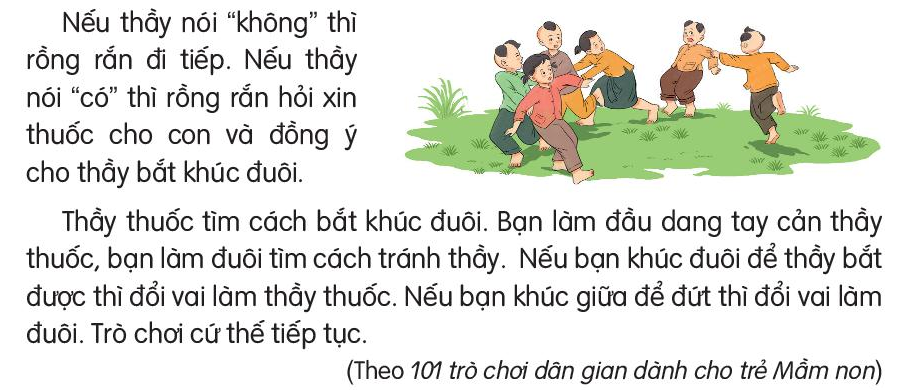 NẶN ĐỒ CHƠI
Bên thềm gió mát,Bé nặn đồ chơi.Mèo nằm vẫy đuôi,Tròn xoe đôi mắt.Đây là quả thị,Đây là quả na,Quả này phần mẹ,Quả này phần cha.Đây chiếc cối nhỏBé nặn thật tròn,Biếu bà đấy nhé,Giã trầu thêm ngon.
Đây là thằng chuộtTặng riêng chú mèo,Mèo ta thích chíVểnh râu “meo meo”!Ngoài hiên đã nắng,Bé nặn xong rồi.Đừng sờ vào đấy,Bé còn đang phơi
            (Nguyễn Ngọc Ký)
1
4
2
3
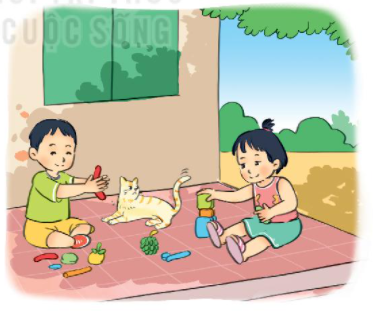 3
Giải nghĩa từ
Cối giã trầu: đồ để giã trầu, thường làm bằng đồng.
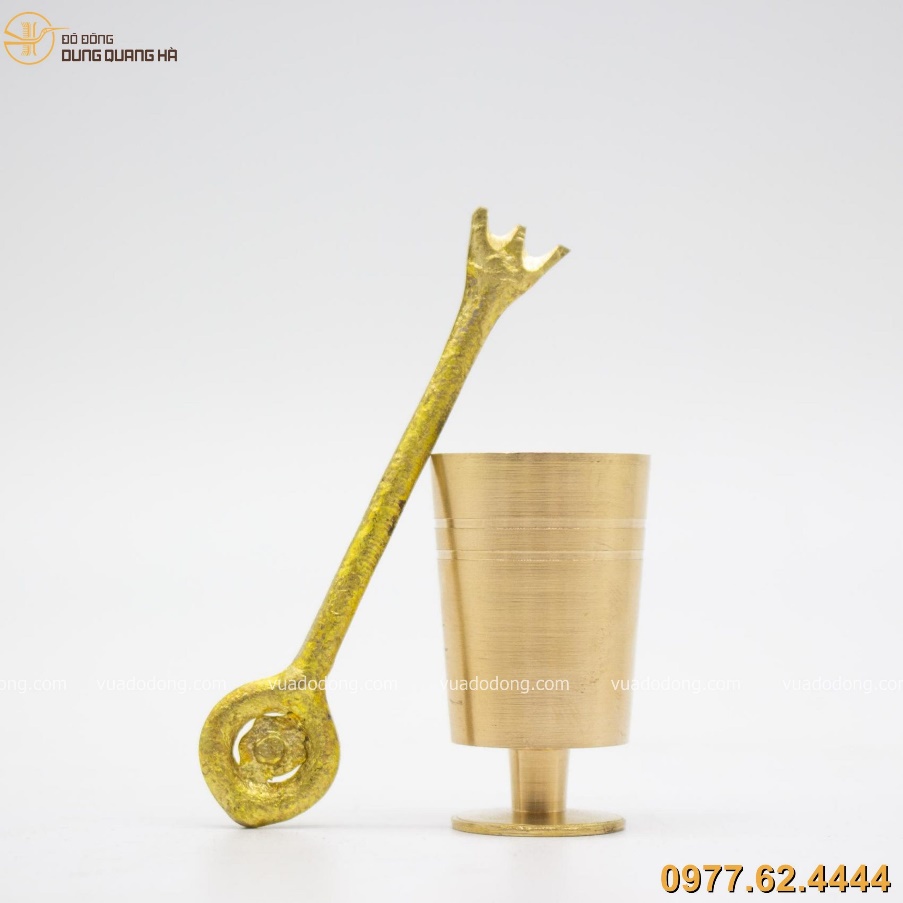 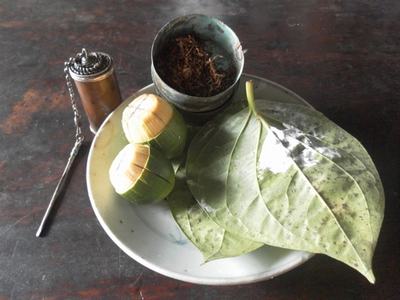 Thích chí: Tỏ ra bằng lòng, vui thích vì đúng ý muốn.
Câu: Bé Na thích chí với đồ chơi mẹ mới mua.
NẶN ĐỒ CHƠI
Đọc toàn bài
Bên thềm gió mát,Bé nặn đồ chơi.Mèo nằm vẫy đuôi,Tròn xoe đôi mắt.Đây là quả thị,Đây là quả na,Quả này phần mẹ,Quả này phần cha.Đây chiếc cối nhỏBé nặn thật tròn,Biếu bà đấy nhé,Giã trầu thêm ngon.
Đây là thằng chuộtTặng riêng chú mèo,Mèo ta thích chíVểnh râu “meo meo”!Ngoài hiên đã nắng,Bé nặn xong rồi.Đừng sờ vào đấy,Bé còn đang phơi.
(Nguyễn Ngọc Ký)
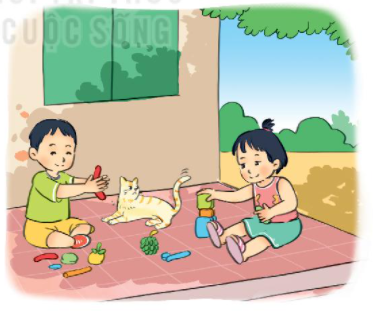 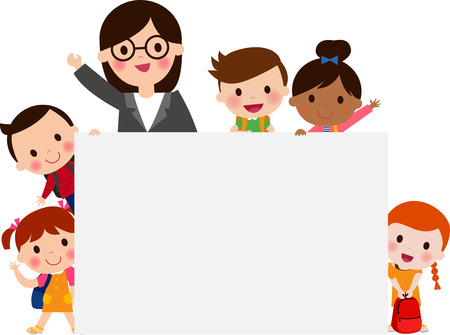 TIẾT 2
NẶN ĐỒ CHƠI
Bên thềm gió mát,Bé nặn đồ chơi.Mèo nằm vẫy đuôi,Tròn xoe đôi mắt.Đây là quả thị,Đây là quả na,Quả này phần mẹ,Quả này phần cha.Đây chiếc cối nhỏBé nặn thật tròn,Biếu bà đấy nhé,Giã trầu thêm ngon.
Đây là thằng chuộtTặng riêng chú mèo,Mèo ta thích chíVểnh râu “meo meo”!Ngoài hiên đã nắng,Bé nặn xong rồi.Đừng sờ vào đấy,Bé còn đang phơi.
(Nguyễn Ngọc Ký)
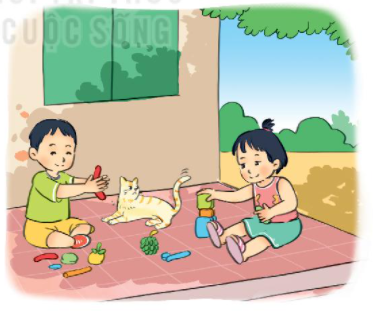 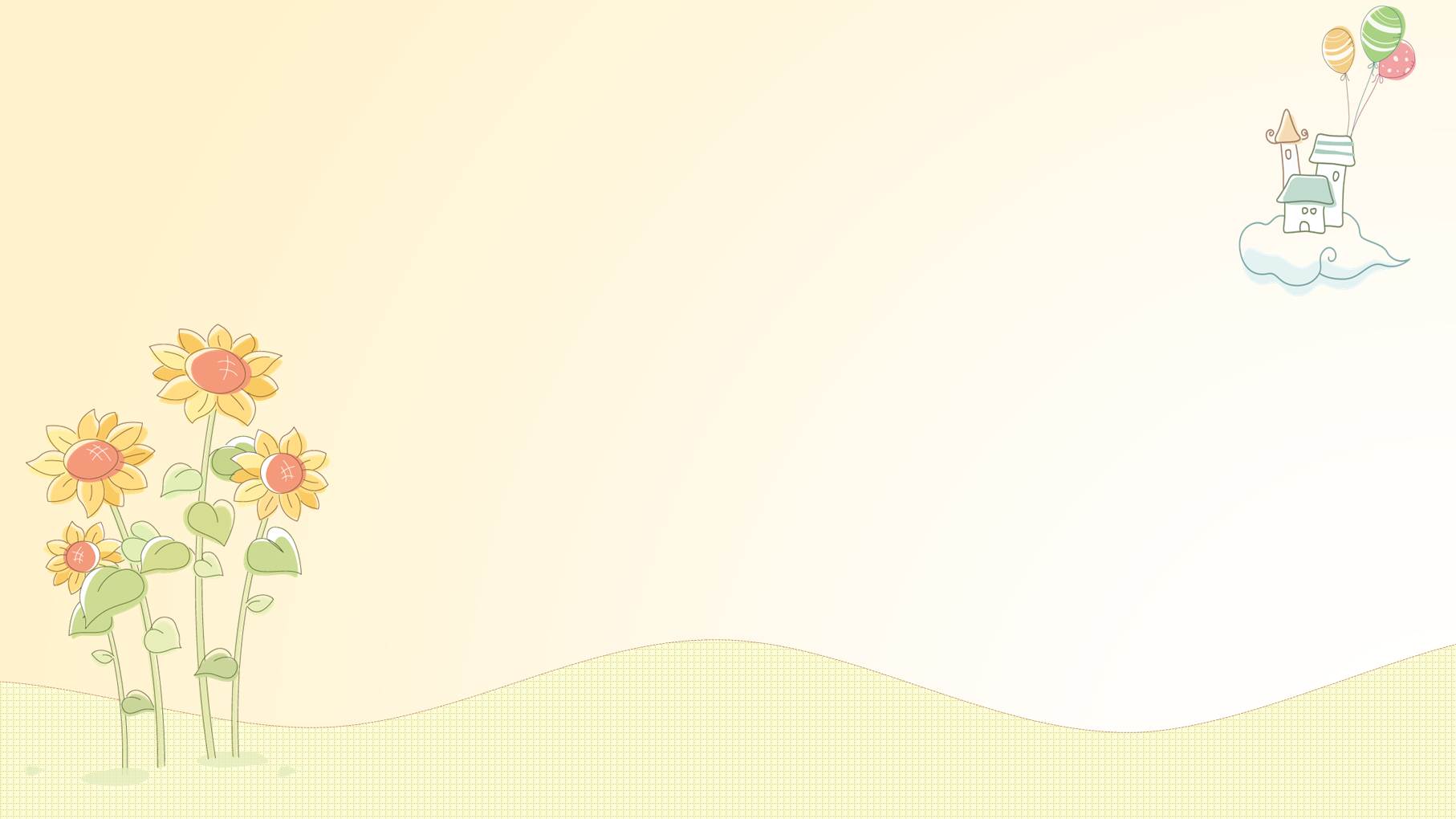 1. Kể tên những đồ chơi bé đã nặn?
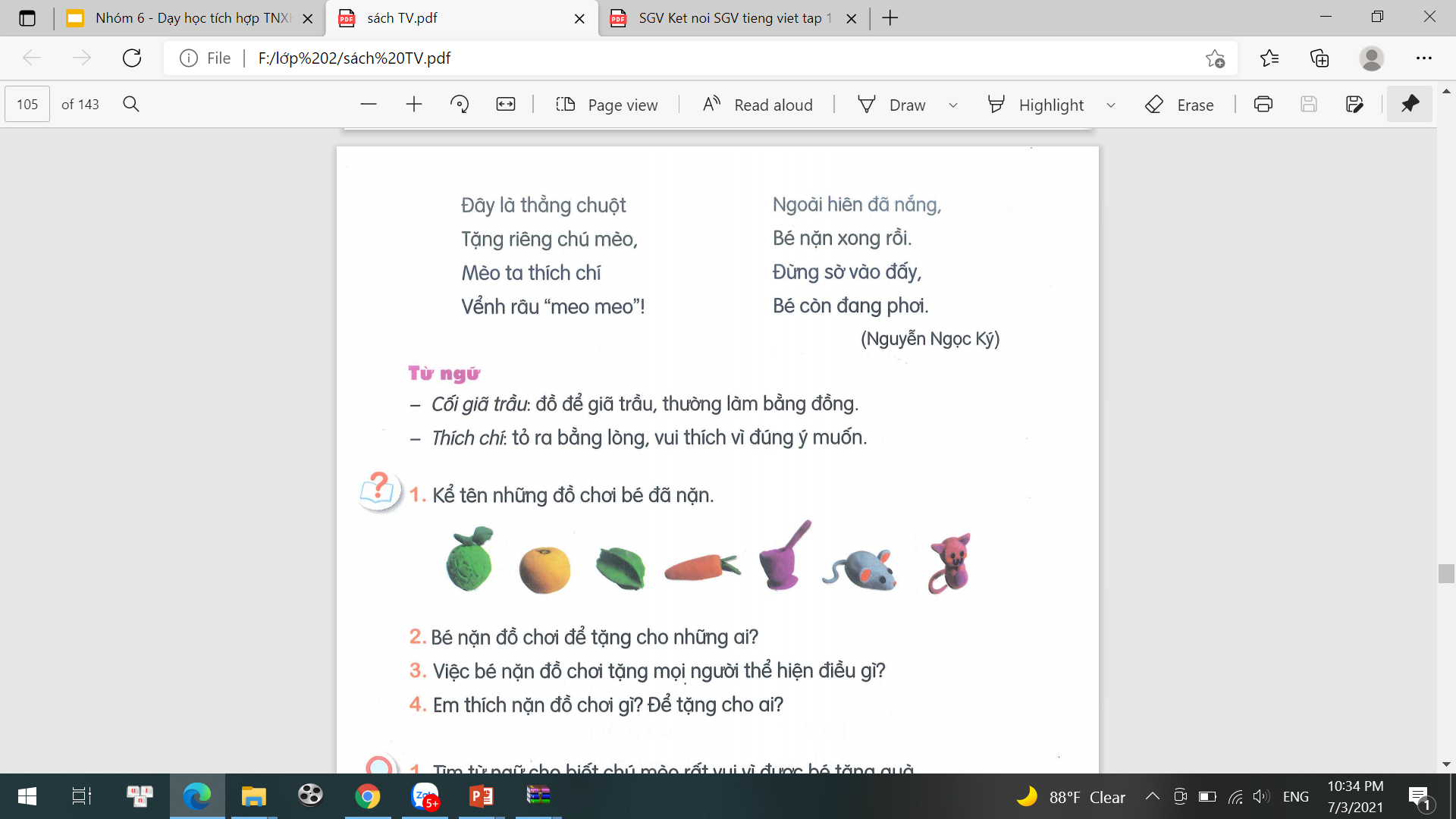 quả na
quả thị
cối giã trầu
con chuột
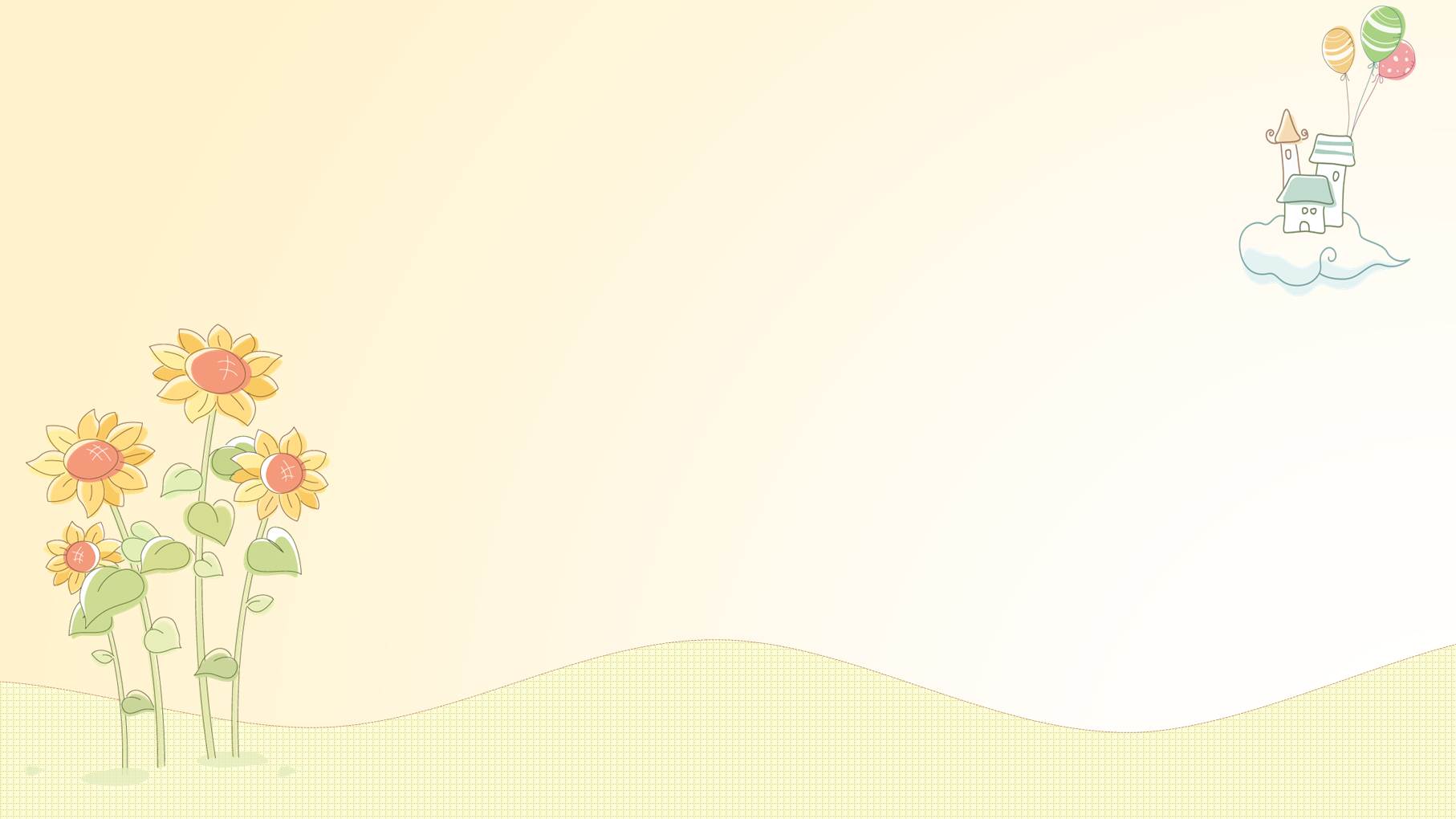 2. Bé nặn đồ chơi để tặng cho những ai?
Tặng cha
Tặng mẹ
Tặng bà
Tặng chú mèo
Bé nặn đồ chơi tặng mọi người thể hiện tình cảm yêu thương, luôn quan tâm đến những người thân trong gia đình.
3. Việc bé  nặn đồ chơi tặng mọi người thể hiện điều gì?
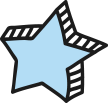 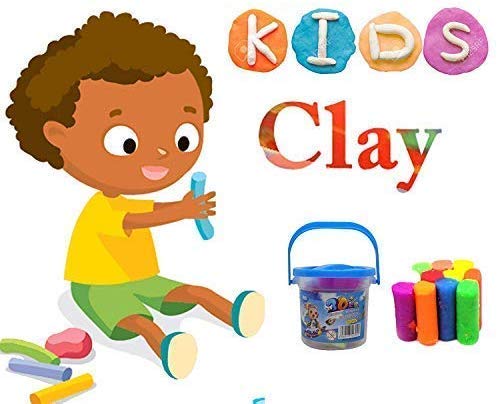 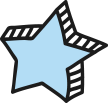 4. Em thích nặn đồ chơi gì? Để tặng cho ai?
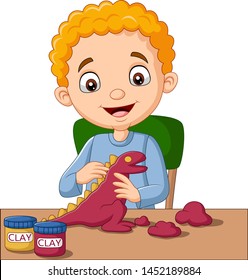 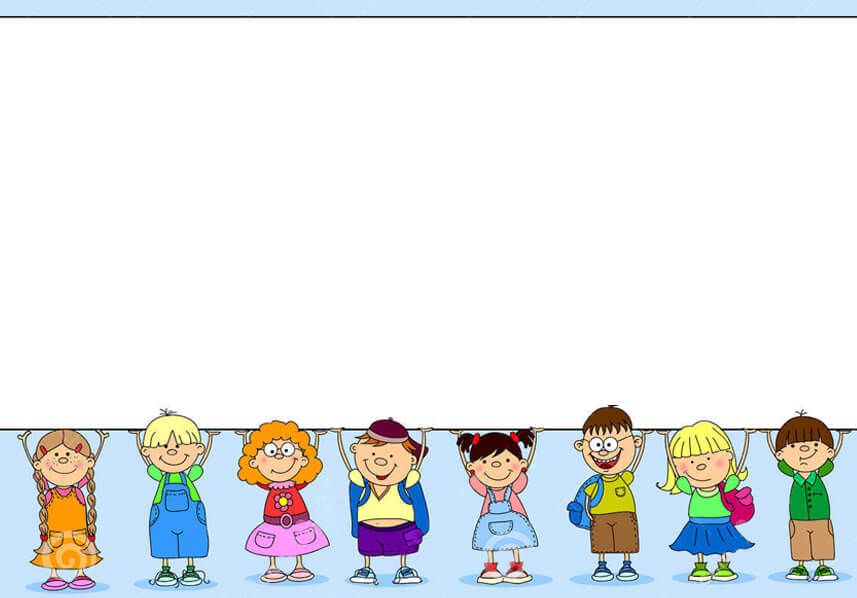 Luyện đọc lại
NẶN ĐỒ CHƠI
Bên thềm gió mát,Bé nặn đồ chơi.Mèo nằm vẫy đuôi,Tròn xoe đôi mắt.Đây là quả thị,Đây là quả na,Quả này phần mẹ,Quả này phần cha.Đây chiếc cối nhỏBé nặn thật tròn,Biếu bà đấy nhé,Giã trầu thêm ngon.
Đây là thằng chuộtTặng riêng chú mèo,Mèo ta thích chíVểnh râu “meo meo”!Ngoài hiên đã nắng,Bé nặn xong rồi.Đừng sờ vào đấy,Bé còn đang phơi.
(Nguyễn Ngọc Ký)
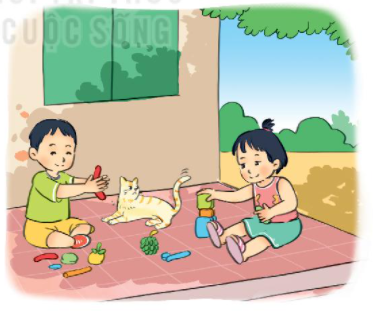 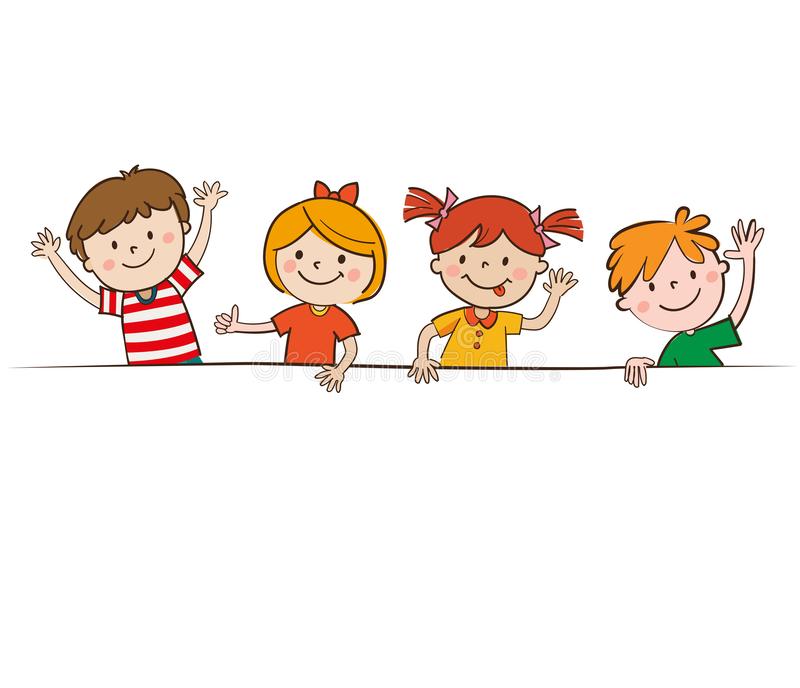 LUYỆN TẬP THEO VĂN BẢN ĐỌC
1. Tìm từ ngữ cho biết chú mèo rất vui vì được bé tặng quà.
vui thích
thích chí
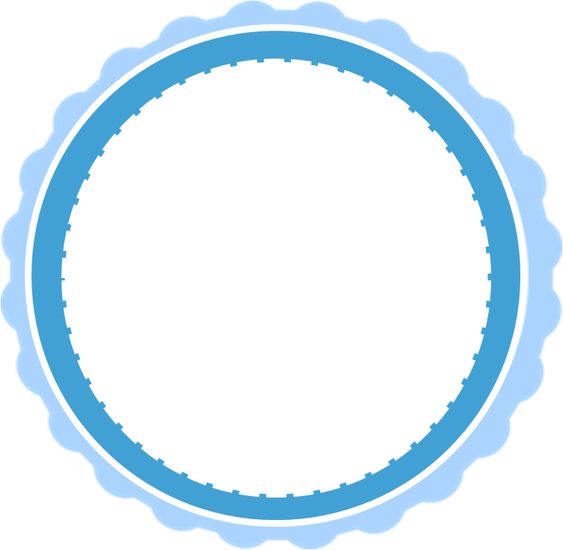 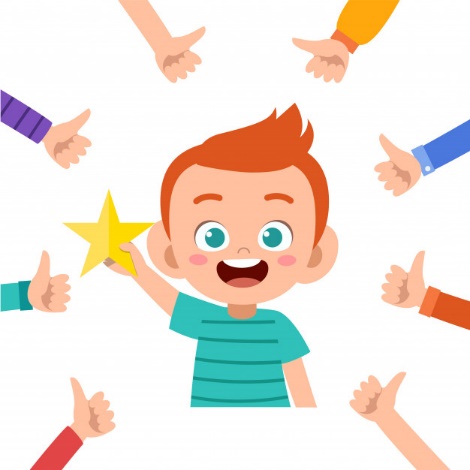 vui sướng
thích thú
mừng rỡ
2. Tìm thêm một số từ ngữ thể hiện cảm xúc vui mừng.
Tạm biệt và hẹn gặp lại 
các con vào những tiết học sau!
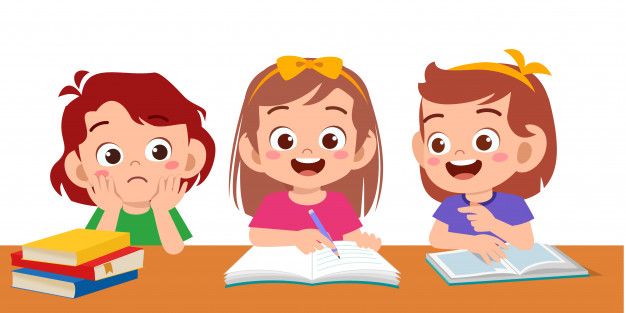